Model realizacji usług o określonym standardzie w gminie
Opracowanie: Stanisław Myjak

Warszawa, 29 listopada 2011 r.
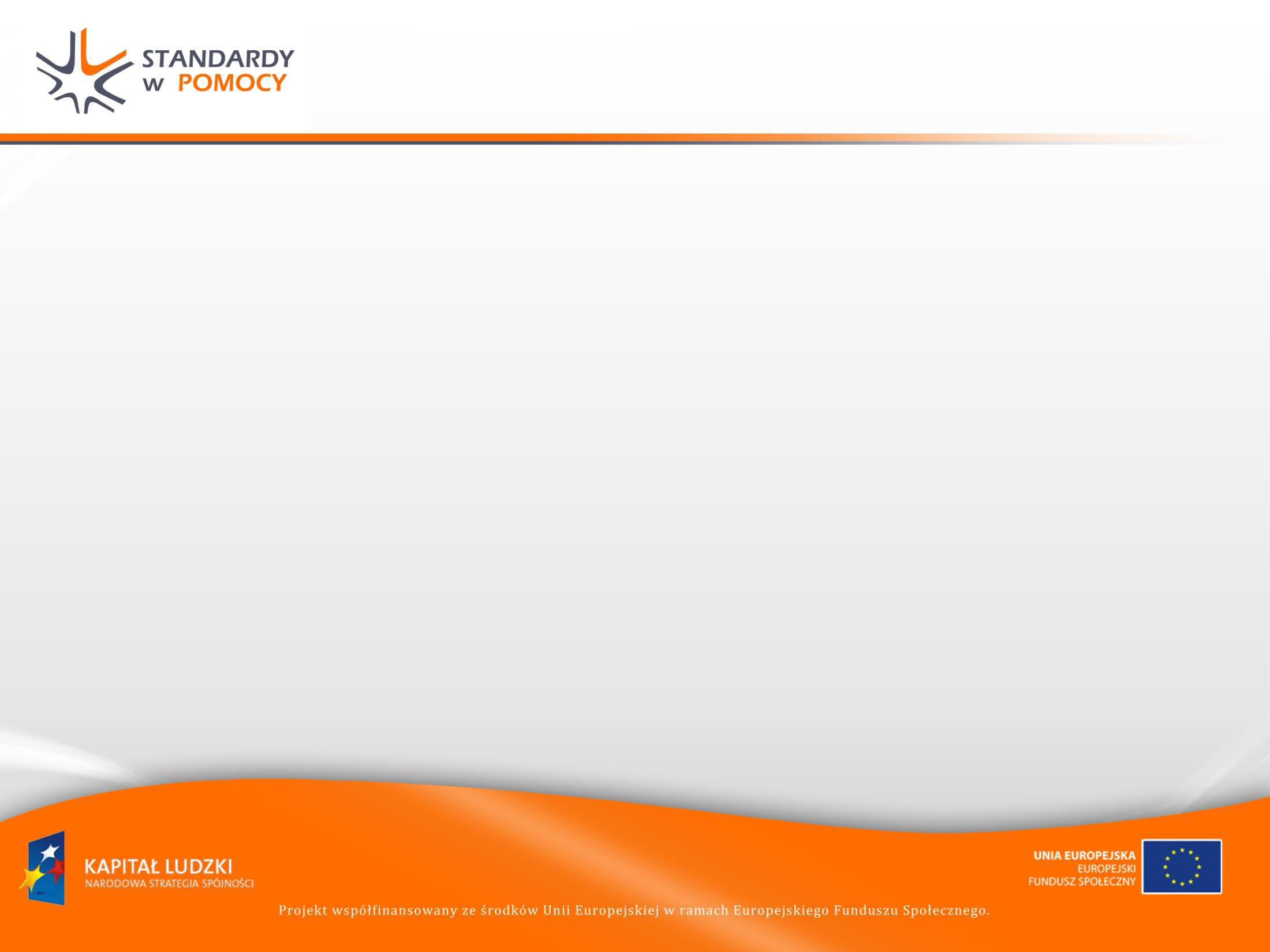 Struktura dokumentu
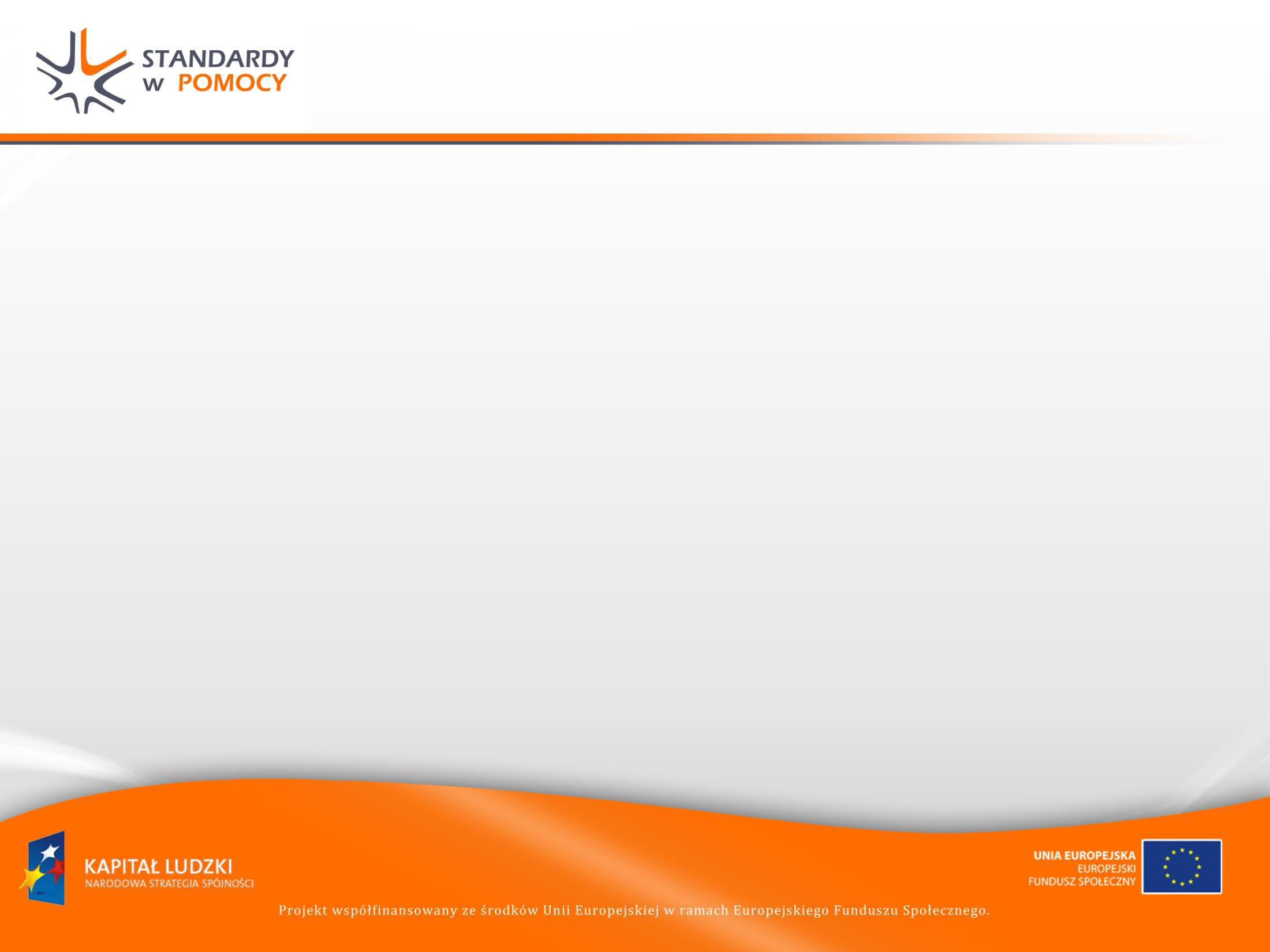 Cele JOPS
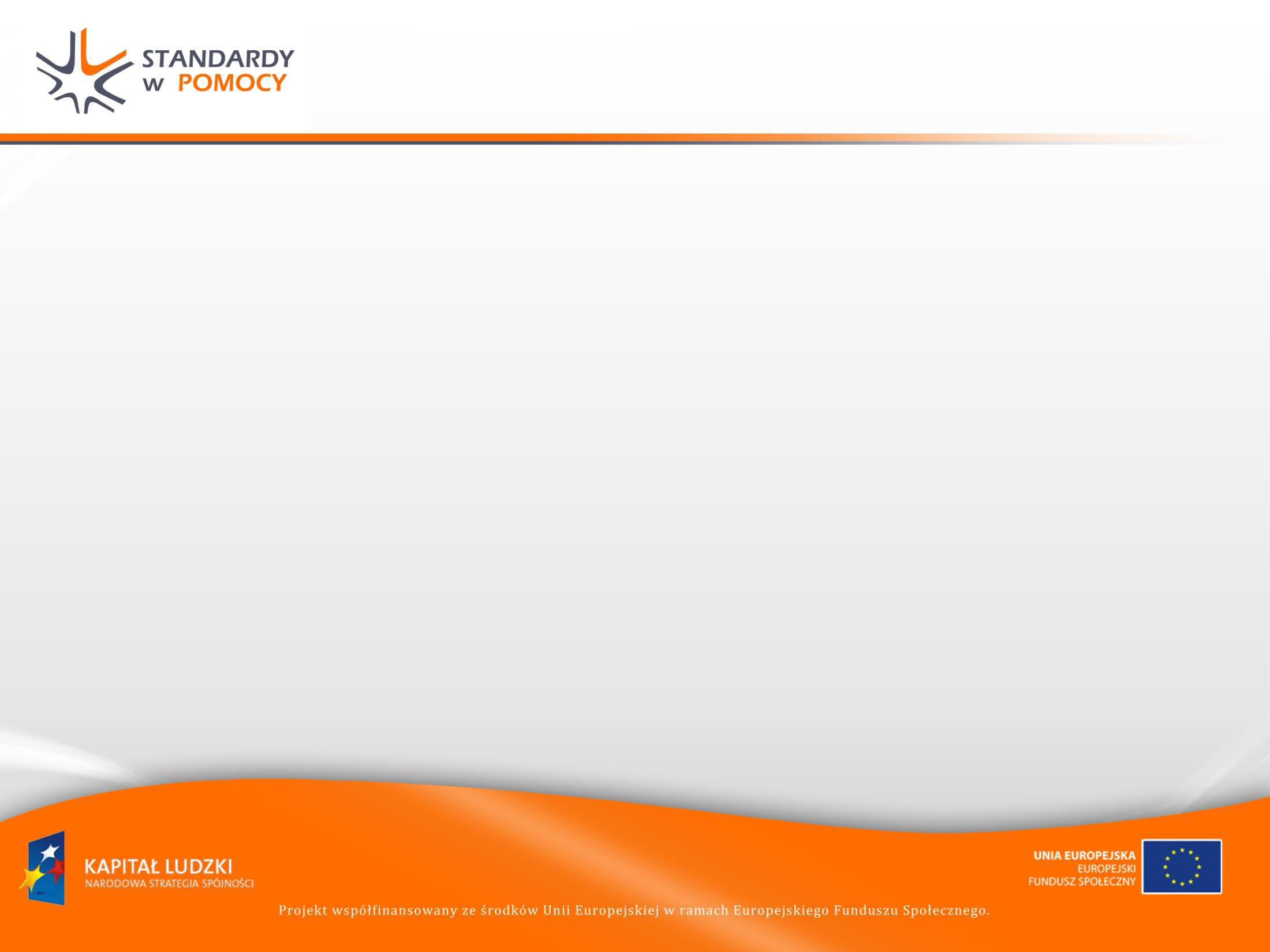 Cele JOPS
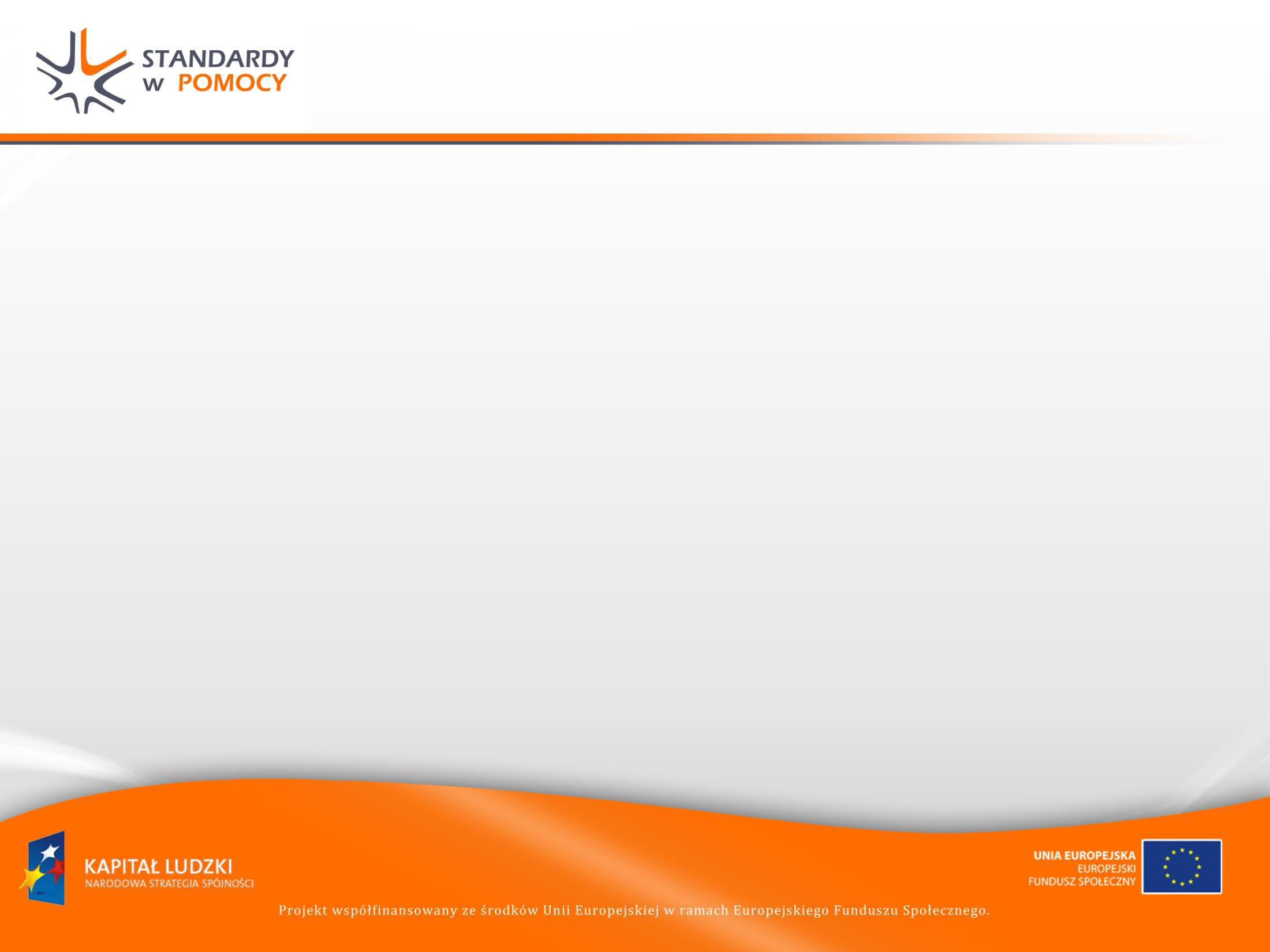 Misja ośrodka pomocy społecznej
Rola organizatora i koordynatora systemu wsparcia społecznego dla osób i rodzin wymagających pomocy w rozwiązywaniu problemów, których nie mogą pokonać sami, korzystając z własnych uprawnień i możliwości. 
Wsparcie to jest realizowane z poszanowaniem godności i podmiotowości osób potrzebujących pomocy, przy wykorzystaniu ich zasobów własnych oraz środowiska lokalnego.
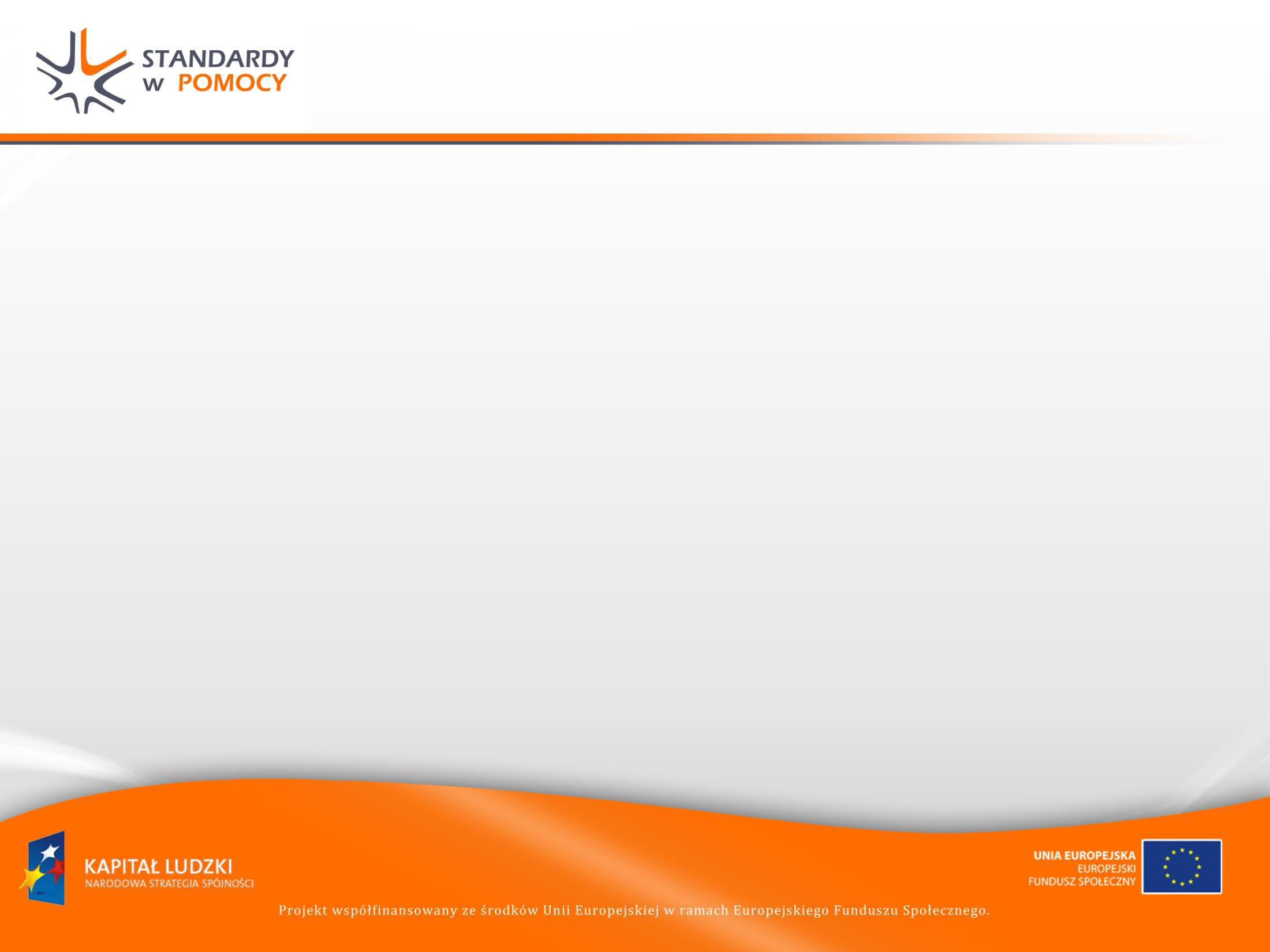 Założenia kluczowe
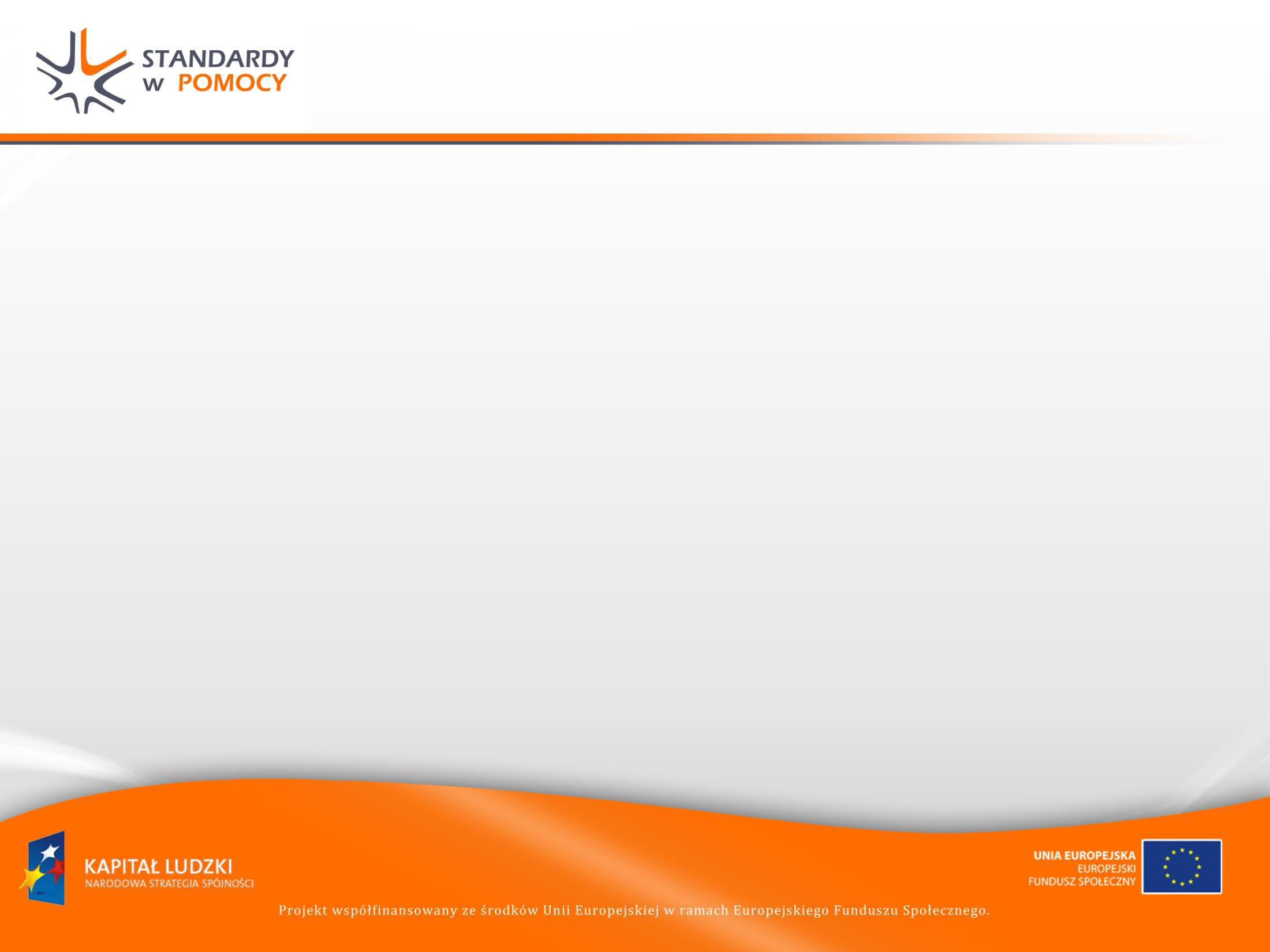 Wykorzystanie strategii rozwiązywania problemów społecznych
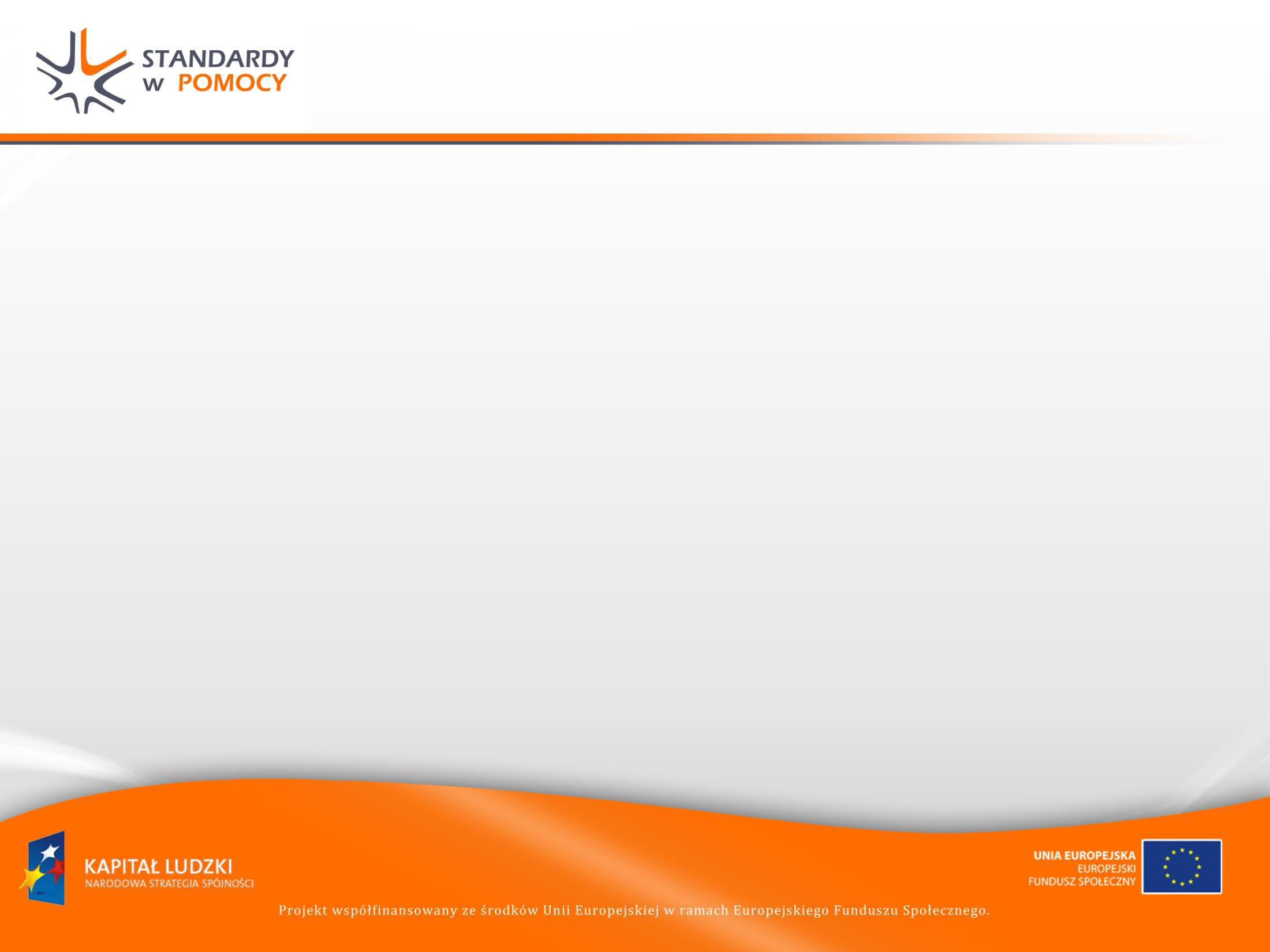 Oddzielenie procedury administracyjnej przyznawania świadczeń pomocy społecznej od pracy socjalnej
Całkowite oddzieleniu dwóch postępowań: 
postępowania administracyjnego i 
postępowania metodycznego w pracy socjalnej 
	przy zachowaniu zasad pomocy społecznej wynikających z ustawy o pomocy społecznej:
uznaniowości i indywidualizacji świadczeń (art. 3.1, 3.3,  3.4, i 36 ups);
aktywizacyjnej formuły świadczeń (art. 4 i art. 11.2 ups);
wykorzystywania świadczeń zgodnie z ich przeznaczeniem i niedopuszczanie do marnotrawienia świadczeń. (art. 11.1 ups).
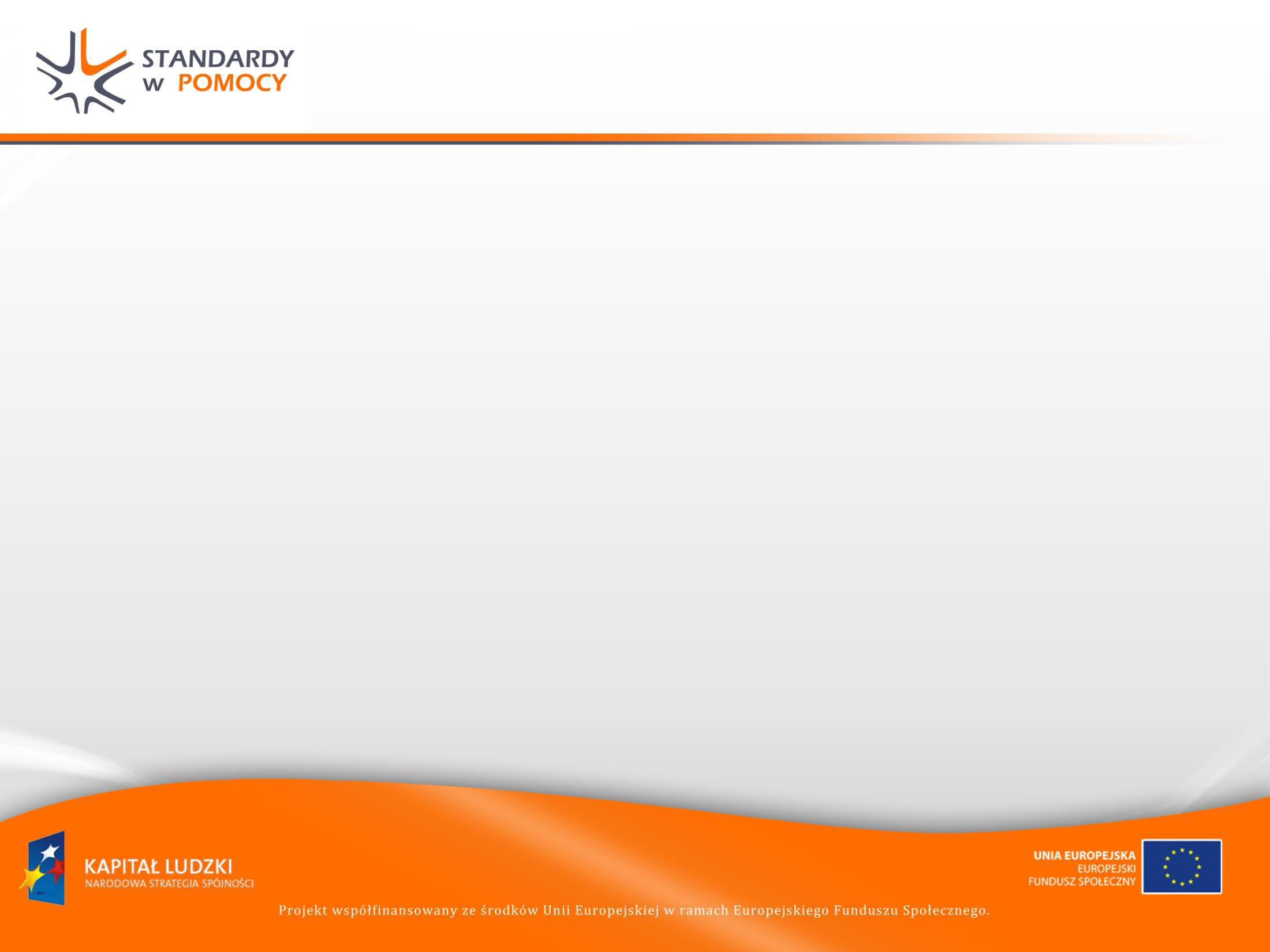 Oddzielenie procedury administracyjnej przyznawania świadczeń pomocy społecznej od pracy socjalnej
Cel ogólny:
Zapewnienie lepszej jakości pracy socjalnej i zapewnienie bardziej podmiotowego traktowania klientów pomocy społecznej.
Usprawnienie przyznawania świadczeń pomocy społecznej.

Cele szczegółowe:
Podkreślenie pozytywnej roli pracownika socjalnego (rezygnacja z dyrektywnej roli pracownika socjalnego i traktowanie klienta jako partnera w pracy socjalnej).
Wyłączenie z obszaru zainteresowania pracownika socjalnego tych klientów pomocy społecznej, którzy nie wymagają korzystania z pracy socjalnej.
Umożliwienie pracownikom socjalnym wykonywania skutecznej i efektywnej pracy socjalnej i stworzenie warunków do jej doskonalenia.
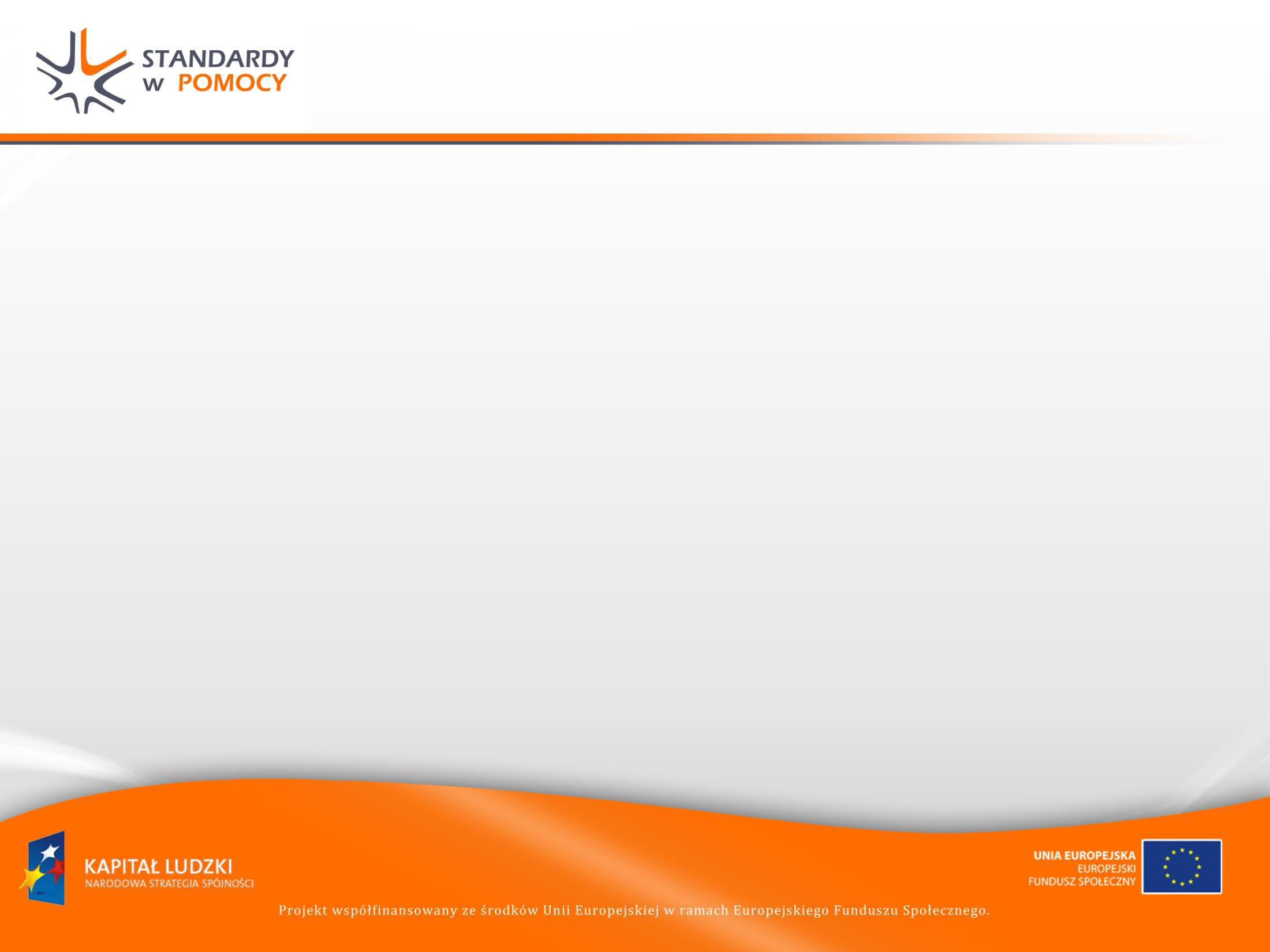 Oddzielenie procedury administracyjnej przyznawania świadczeń pomocy społecznej od pracy socjalnej
KLIENT
Stanowisko informacyjne
Zgłoszenie trudnej sytuacji życiowej
Zgłoszenie potrzeby świadczeń pomocy społecznej
PRACOWNIK SOCJALNY
PRACOWNIK   DS. ŚWIADCZEŃ
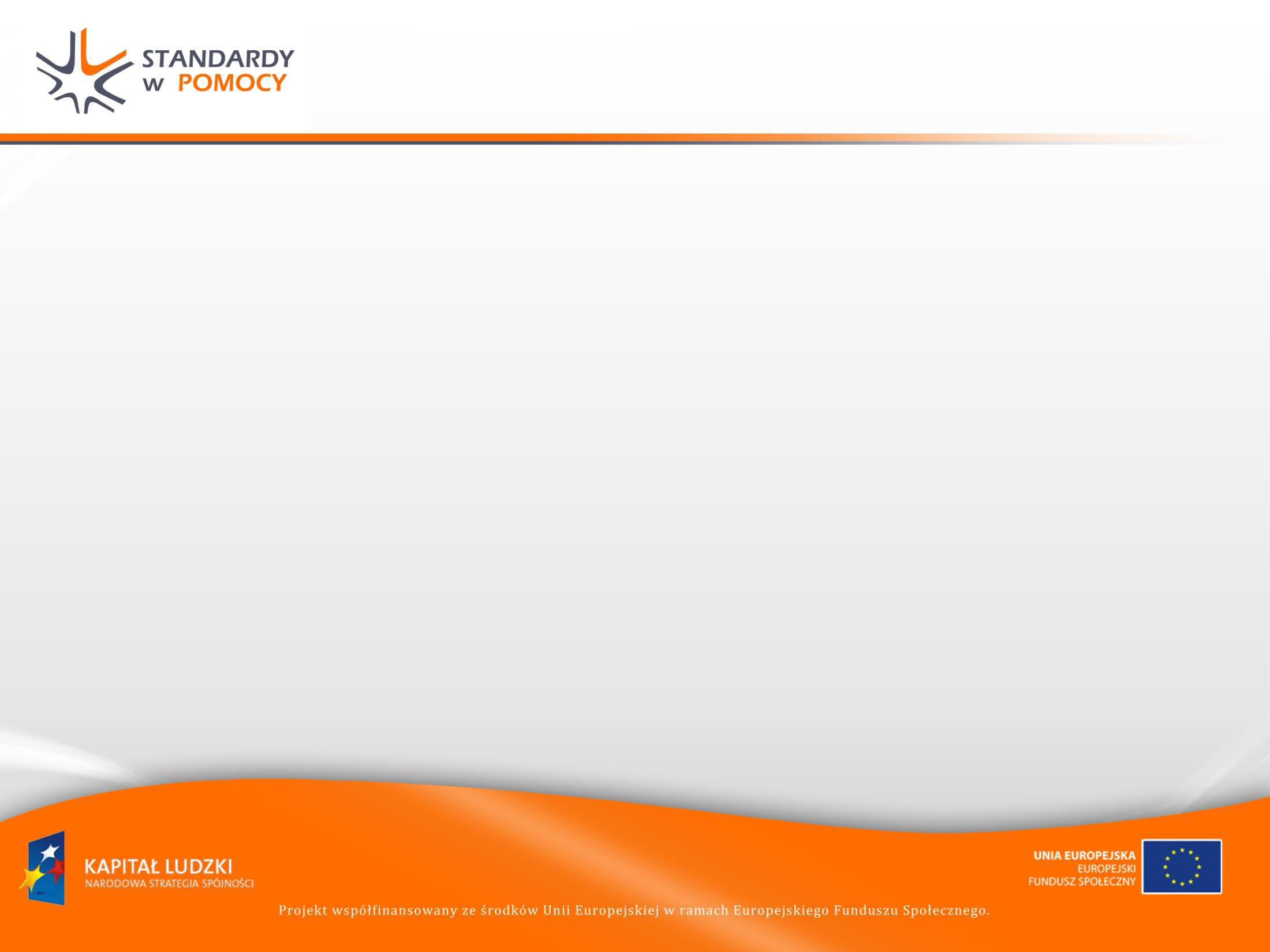 Oddzielenie procedury administracyjnej przyznawania świadczeń pomocy społecznej od pracy socjalnej
PRACOWNIK DS. ŚWIADCZEŃ
Złożenie wniosku
KLIENT
Ustalanie warunków koniecznych 
do przyznania świadczenia:
badanie sytuacji klienta
PRACOWNIK SOCJALNY
Skierowanie do pracownika socjalnego w celu ustalenia możliwości
Brak niewykorzystanych zasobów i uprawnień
Istnienie niewykorzystanych zasobów i uprawnień
Brak zgłoszenia
Zgłoszenie
informacja o nie zgłoszeniu się do pracownika socjalnego
Ustalanie możliwości
Wydanie decyzji administracyjnej
Opinia o możliwościach, inne informacje
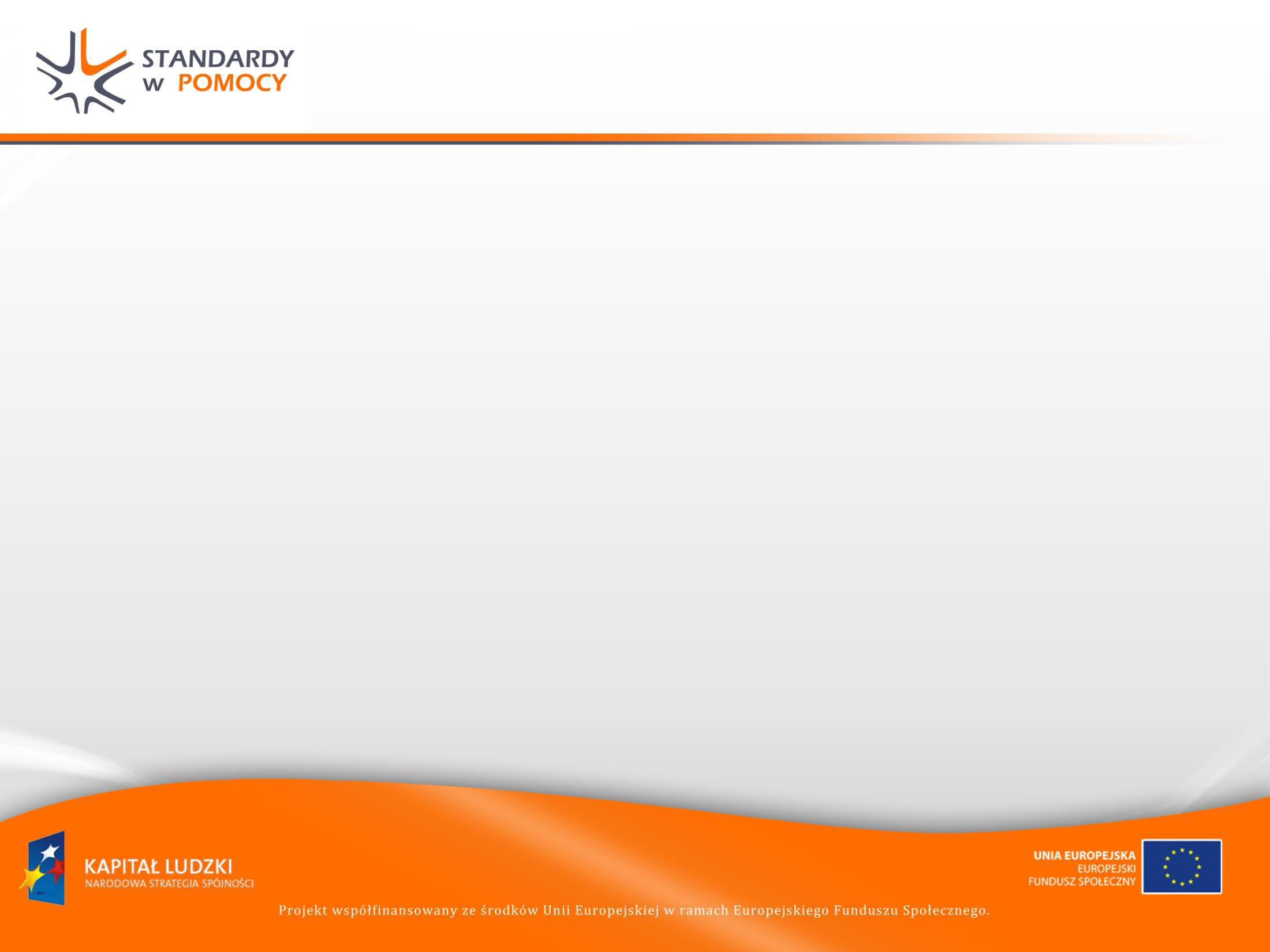 Oddzielenie procedury administracyjnej przyznawania świadczeń pomocy społecznej od pracy socjalnej
Informacja o podjęciu współpracy oraz o przebiegu współpracy
Informacja o konieczności przyznania świadczenia na czas przeprowadzania diagnozy
PRACOWNIK DS. ŚWIADCZEŃ
Opinia o możliwościach rozwiązania problemów
Opinia  o konieczności o objęcia dodatkowymi świadczeniami
Opinia o zasadności przyznania zasieku celowego - art. 39a
Informacja o niezgłoszeniu się do pracownika socjalnego
PRACOWNIK SOCJALNY
Informacja o odmowie podjęcia współpracy
Informacja o faktach mogących świadczyć o marnotrawieniu
Informacja o zmianie sytuacji klienta mogącej mieć wpływ na przyznanie świadczenia
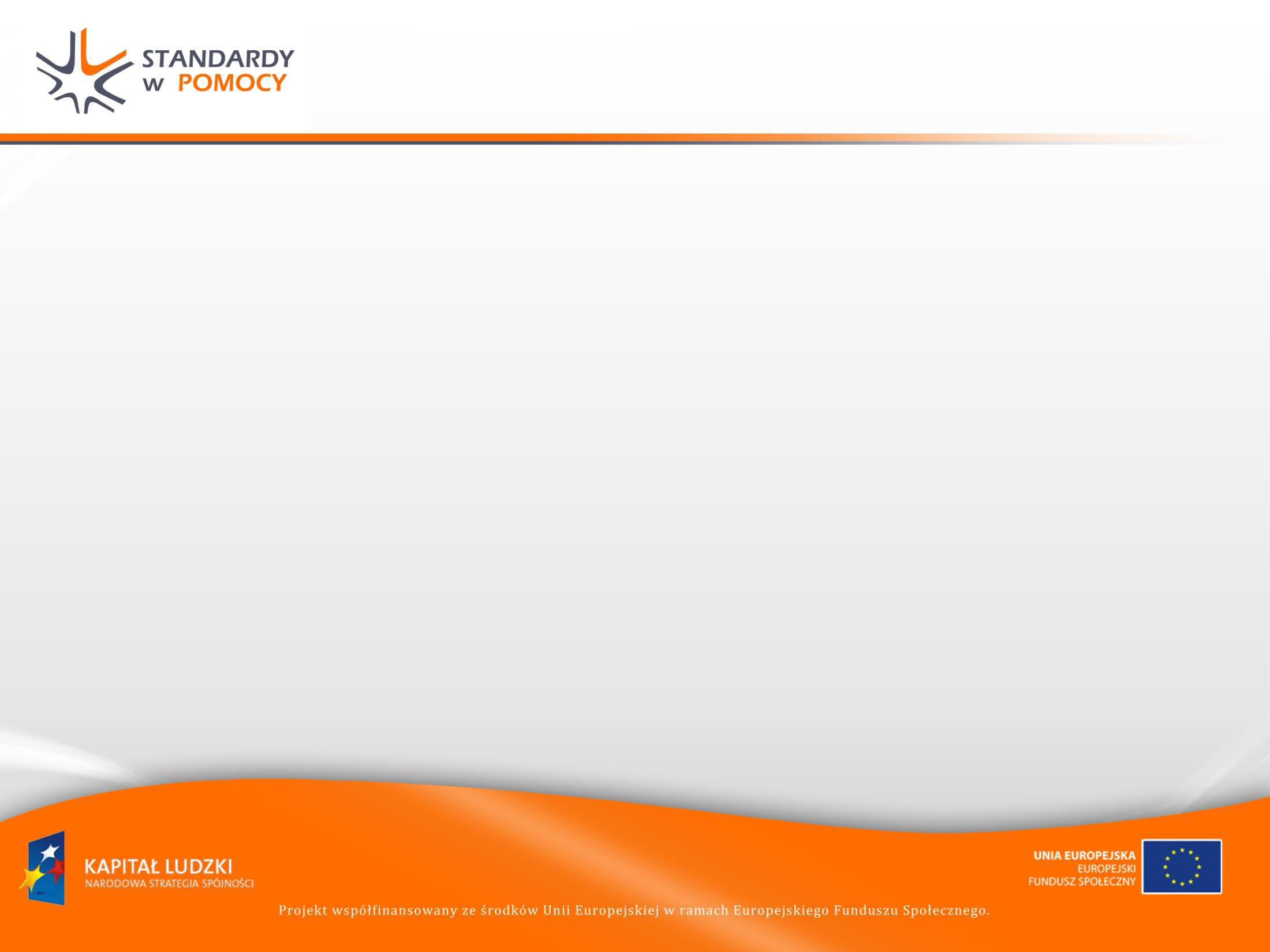 Przykłady rozwiązań organizacyjnych – mały ops
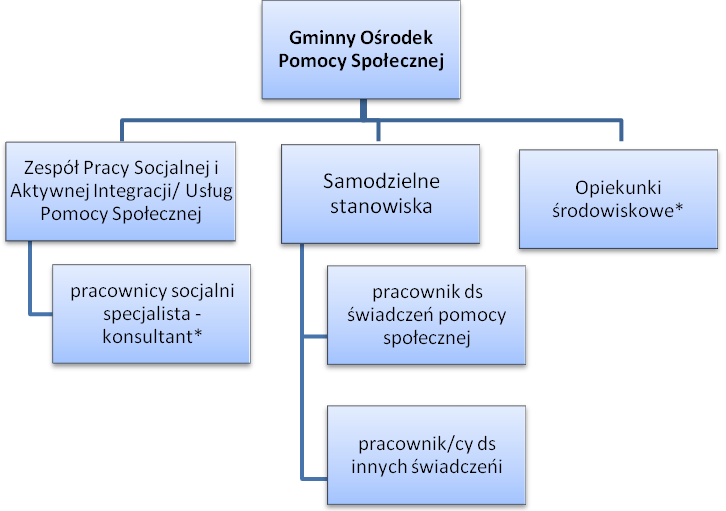 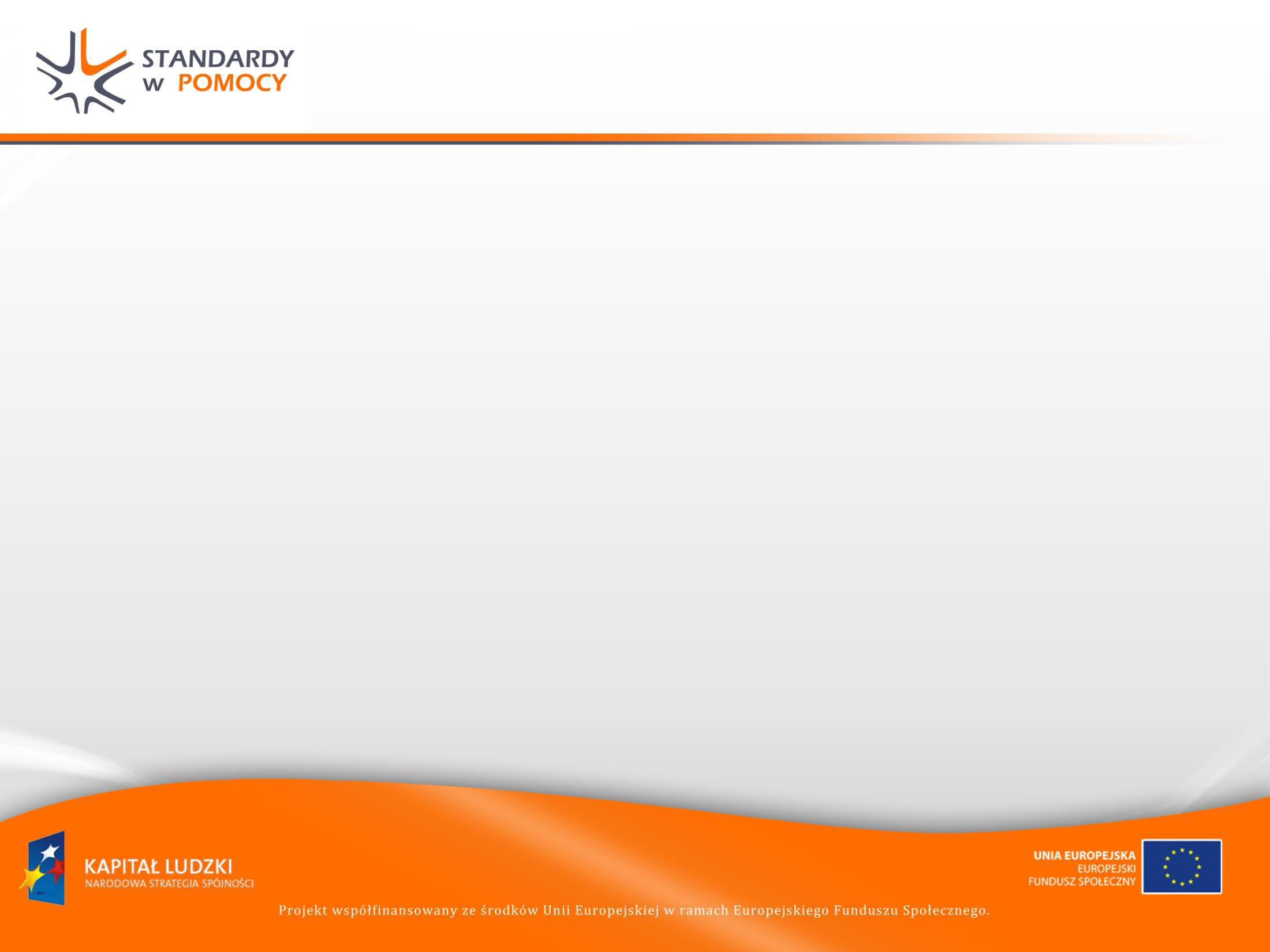 Przykłady rozwiązań organizacyjnych – mały ops
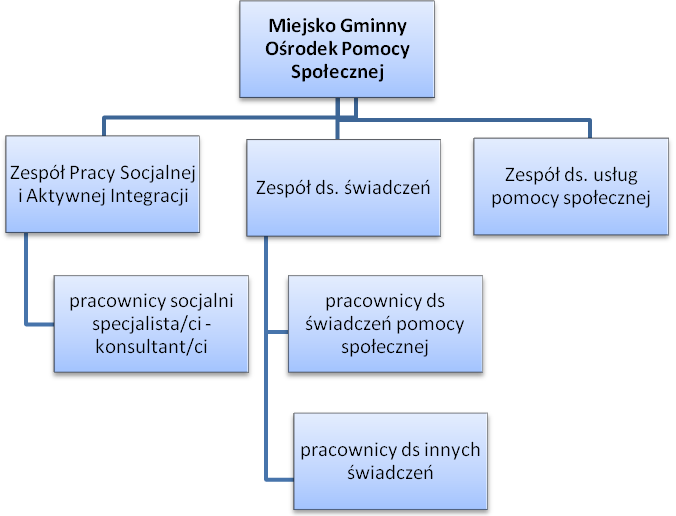 .
 
Przy wdrażaniu standardów usługi w ramach modelu przyjęto następujące ścieżki/warianty wdrażania: 
I . wprowadzenie standardu ‒ usługa jest wykonywana w JOPS-ie w niezmienionej formie realizacji, a jedynym elementem wdrożenia jest wprowadzenie standardu usługi, 
II. zmiana formy ‒  usługa jest wykonywana w JOPS-ie, natomiast w ramach wdrażania standardu zmianie ulega forma jej realizacji., 
III. nowa usługa ‒ usługa nie jest wykonywana w JOPS-ie; w ramach wdrażania zostanie wprowadzona nowa usługa w określonej formie realizacji oraz o określonym standardzie.
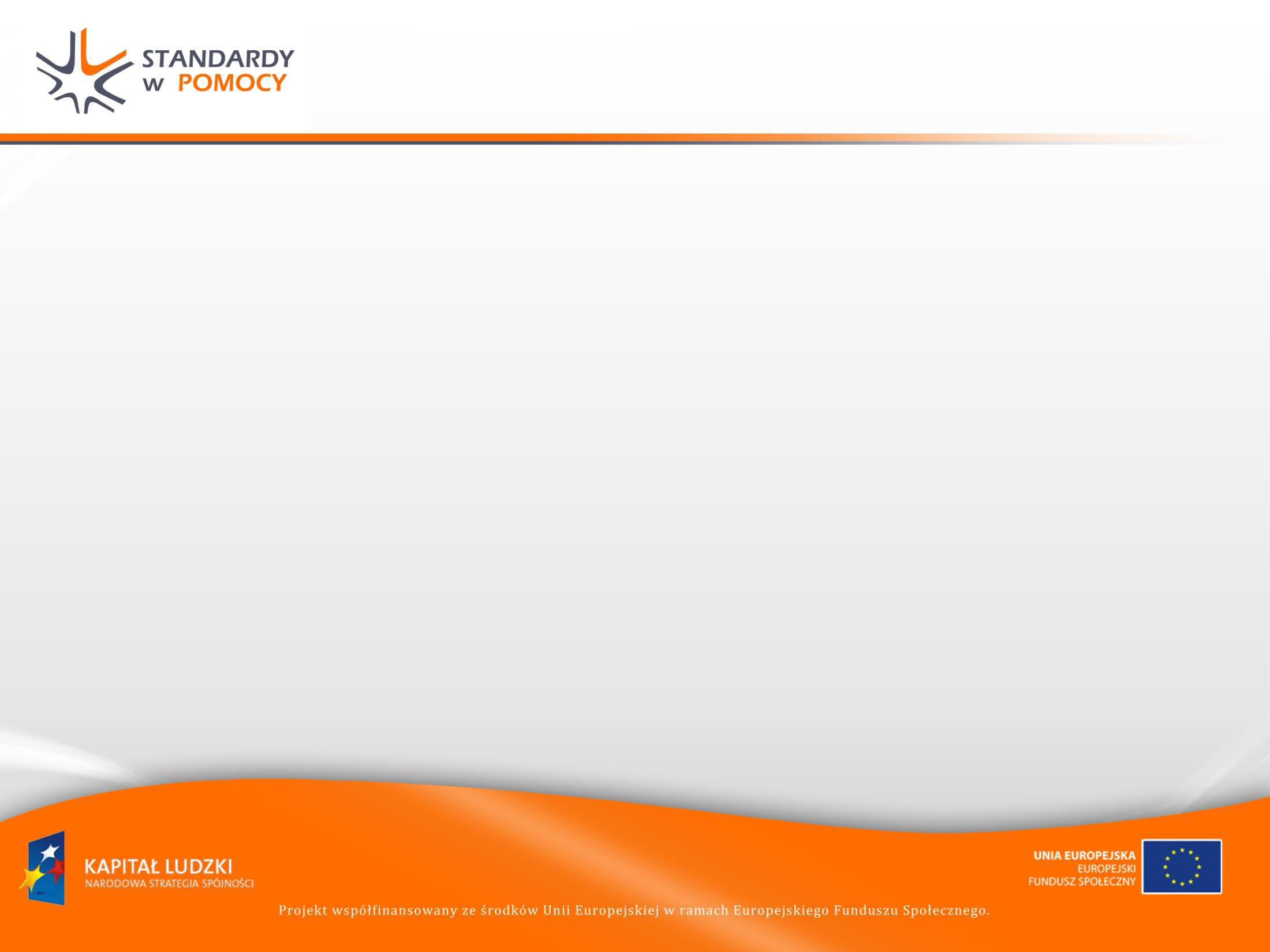 Sposób realizacji usług
Model organizacji usług jest ściśle związany ze standardami usług, dlatego wdrażany będzie jednocześnie model organizowania usług oraz standard usługi.
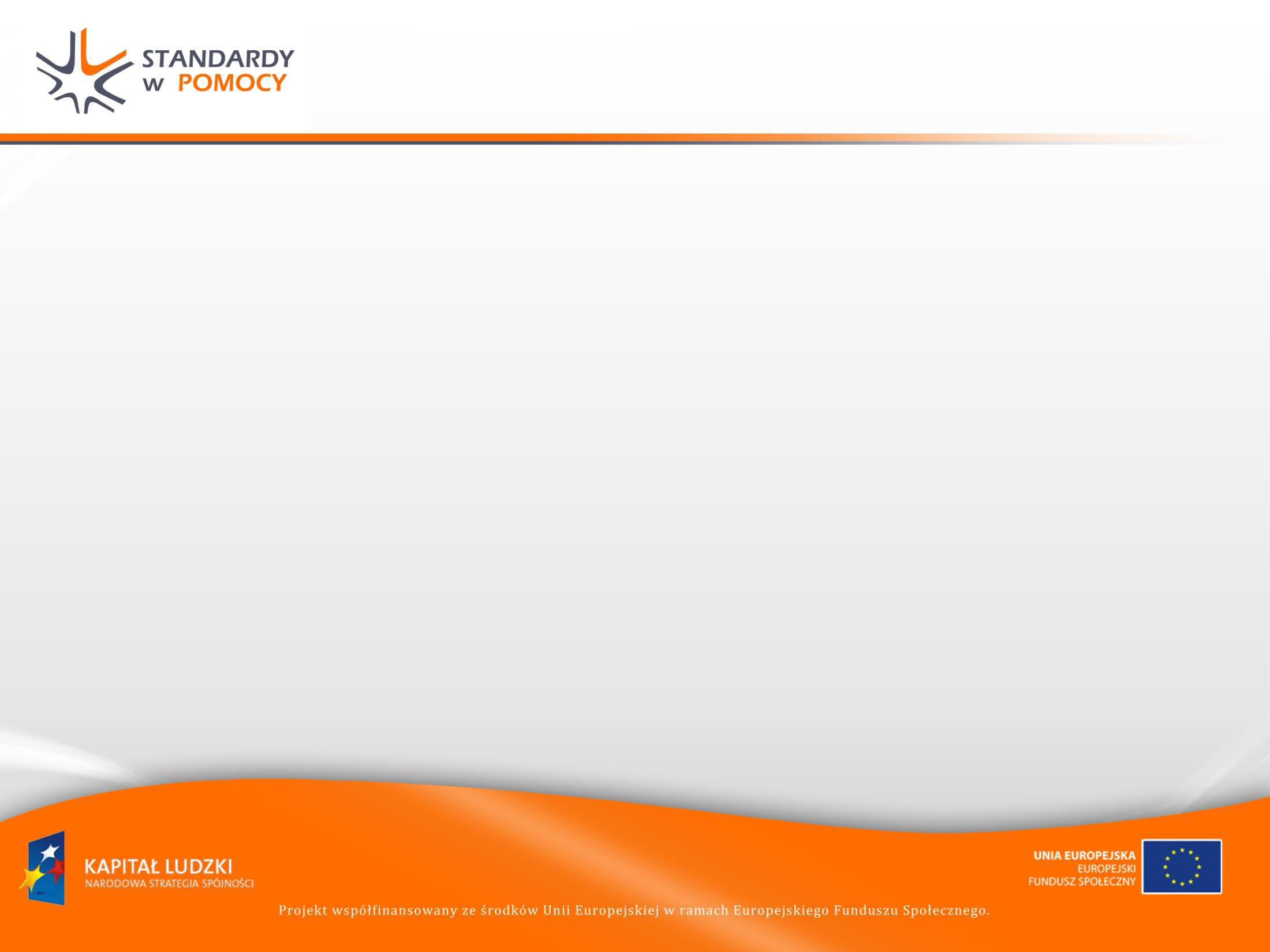 Możliwe warianty wdrażania standardów i nowych form realizacji dla usług opiekuńczych w miejscu zamieszkania i Klubu Integracji
Wskazówki do wdrażania modelu realizacji usług pomocy społecznej o określonym standardzie
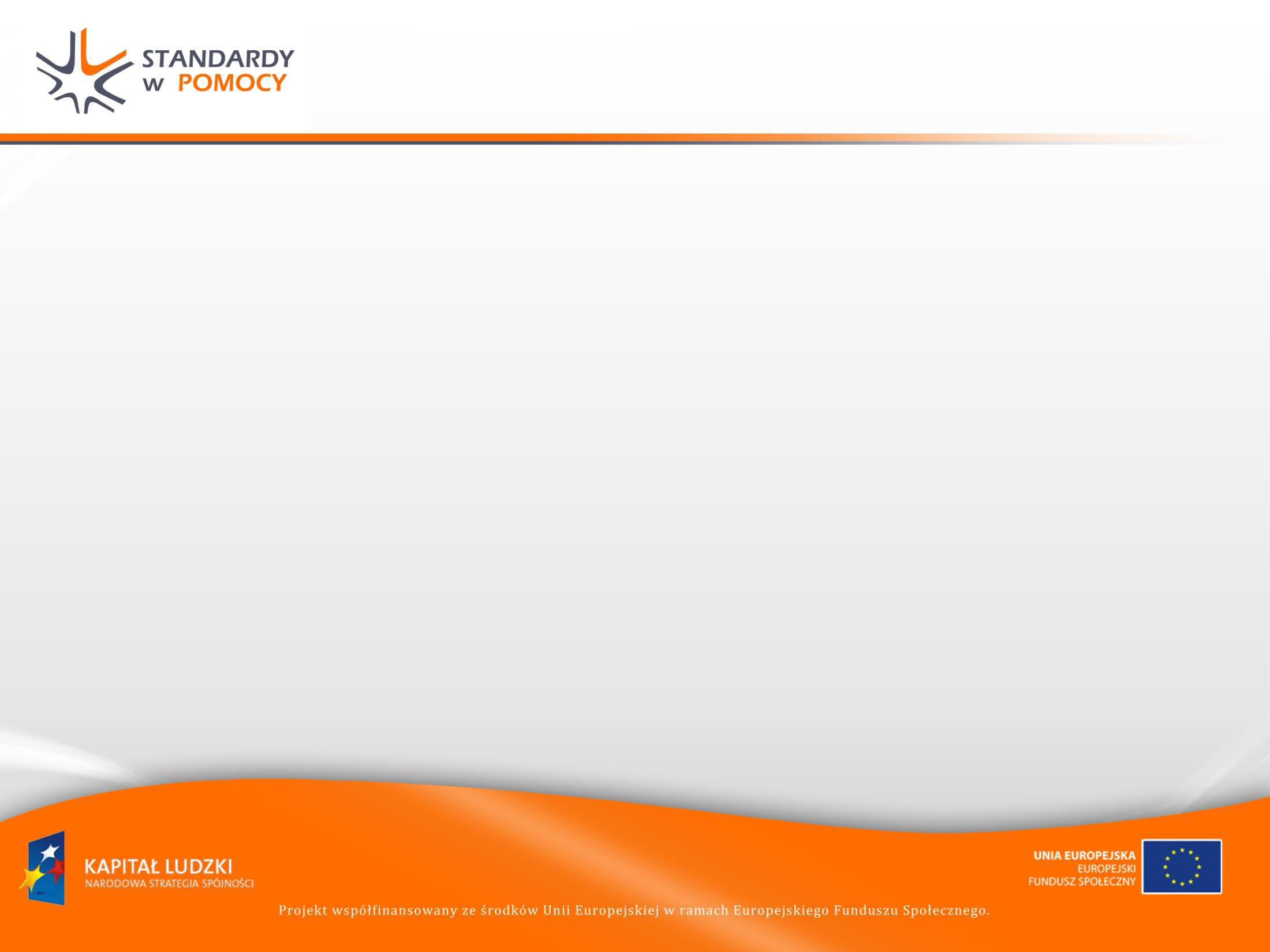 Przy wdrażaniu modelu realizacji usług o określonym standardzie można wyodrębnić następujące fazy: 
Faza I – przystąpienie do projektu.
Faza II – przygotowanie do realizacji projektu.
Faza III – wdrożenie modelu realizacji usług o określonym standardzie.
Faza IV – ewaluacja modelu realizacji usług o określonym standardzie.
Wskazówki do wdrażania modelu realizacji usług pomocy społecznej o określonym standardzie
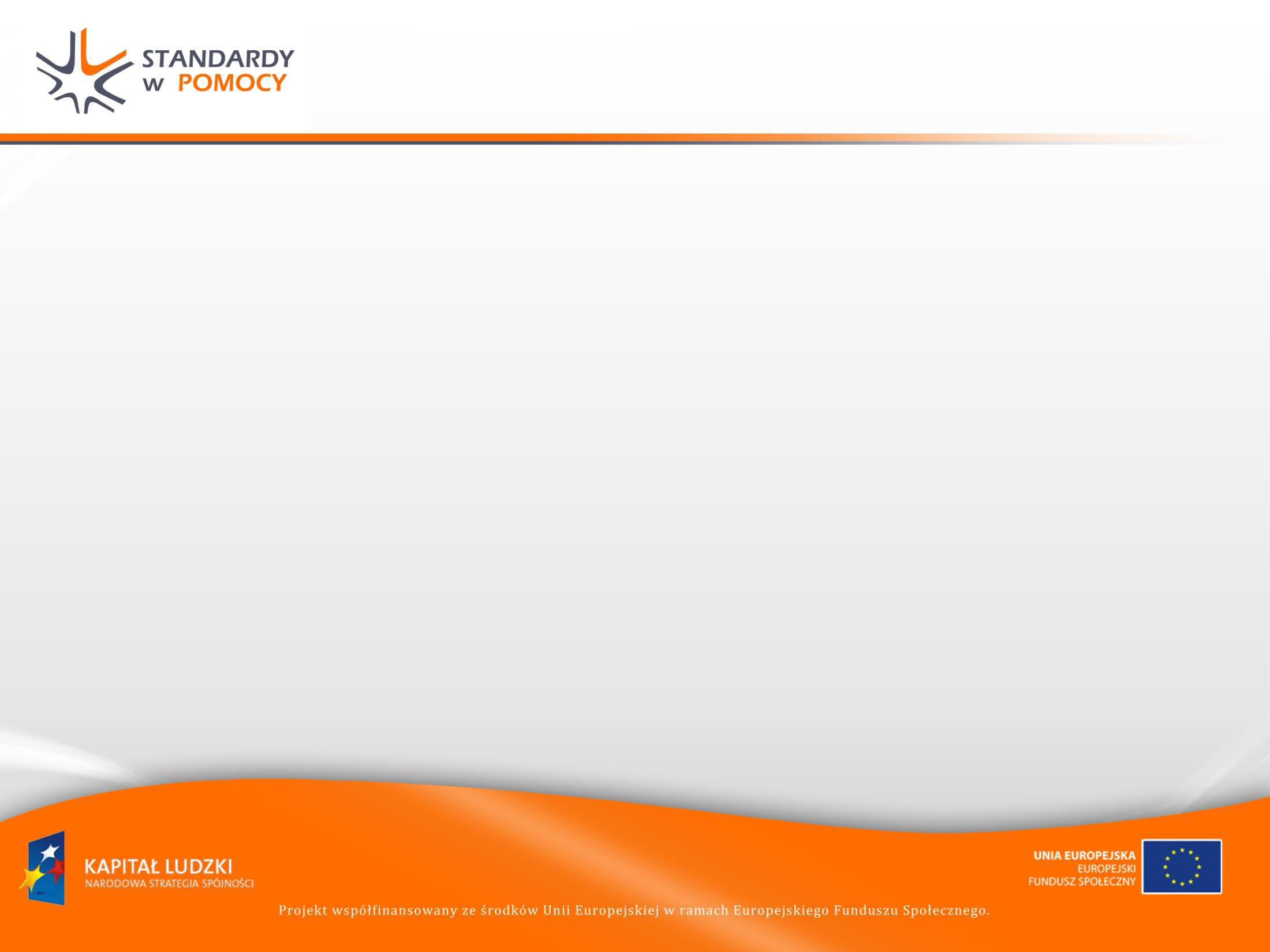 Wskazówki do wdrażania modelu realizacji usług pomocy społecznej o określonym standardzie
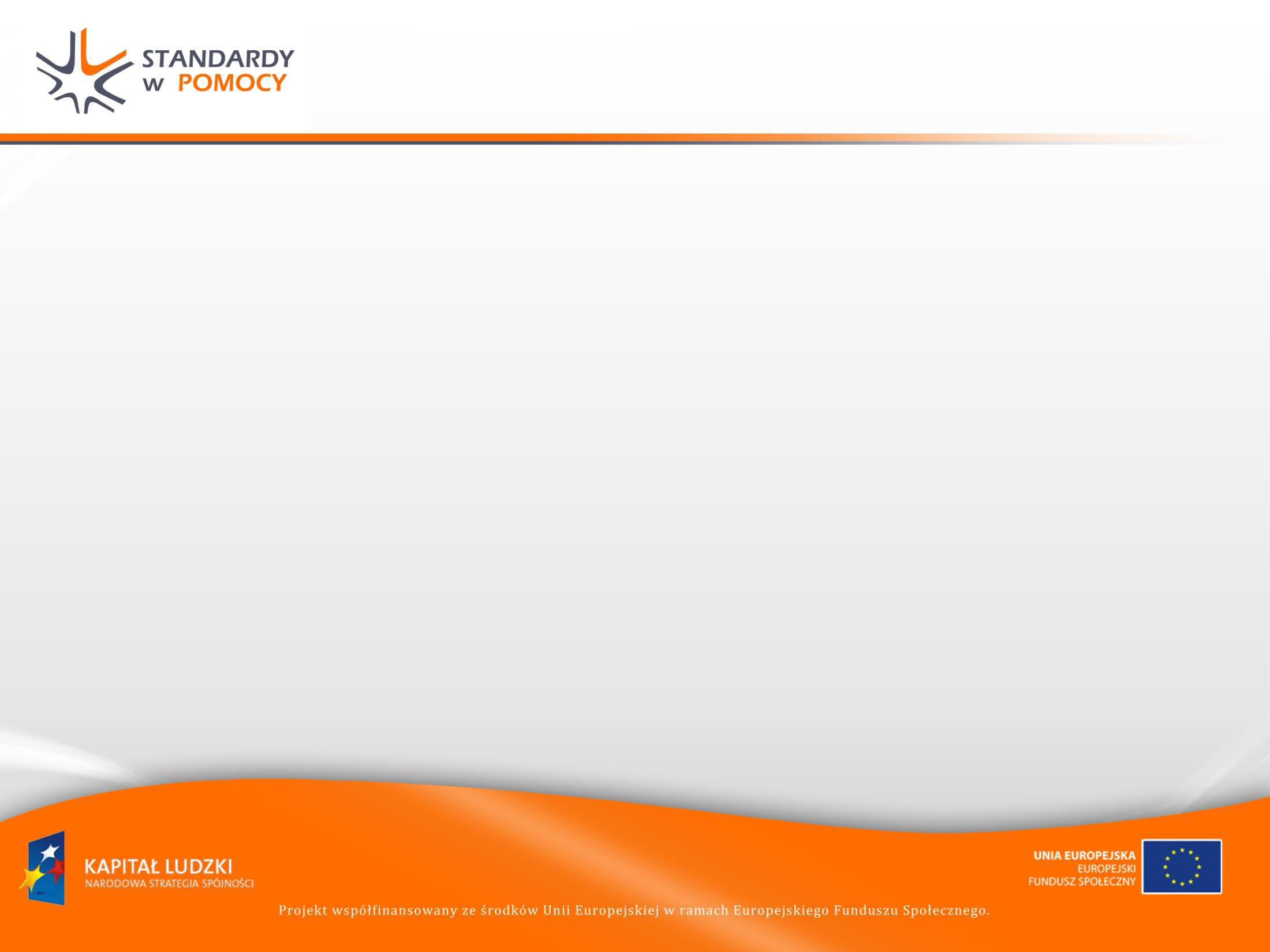 Wskazówki do wdrażania modelu realizacji usług pomocy społecznej o określonym standardzie
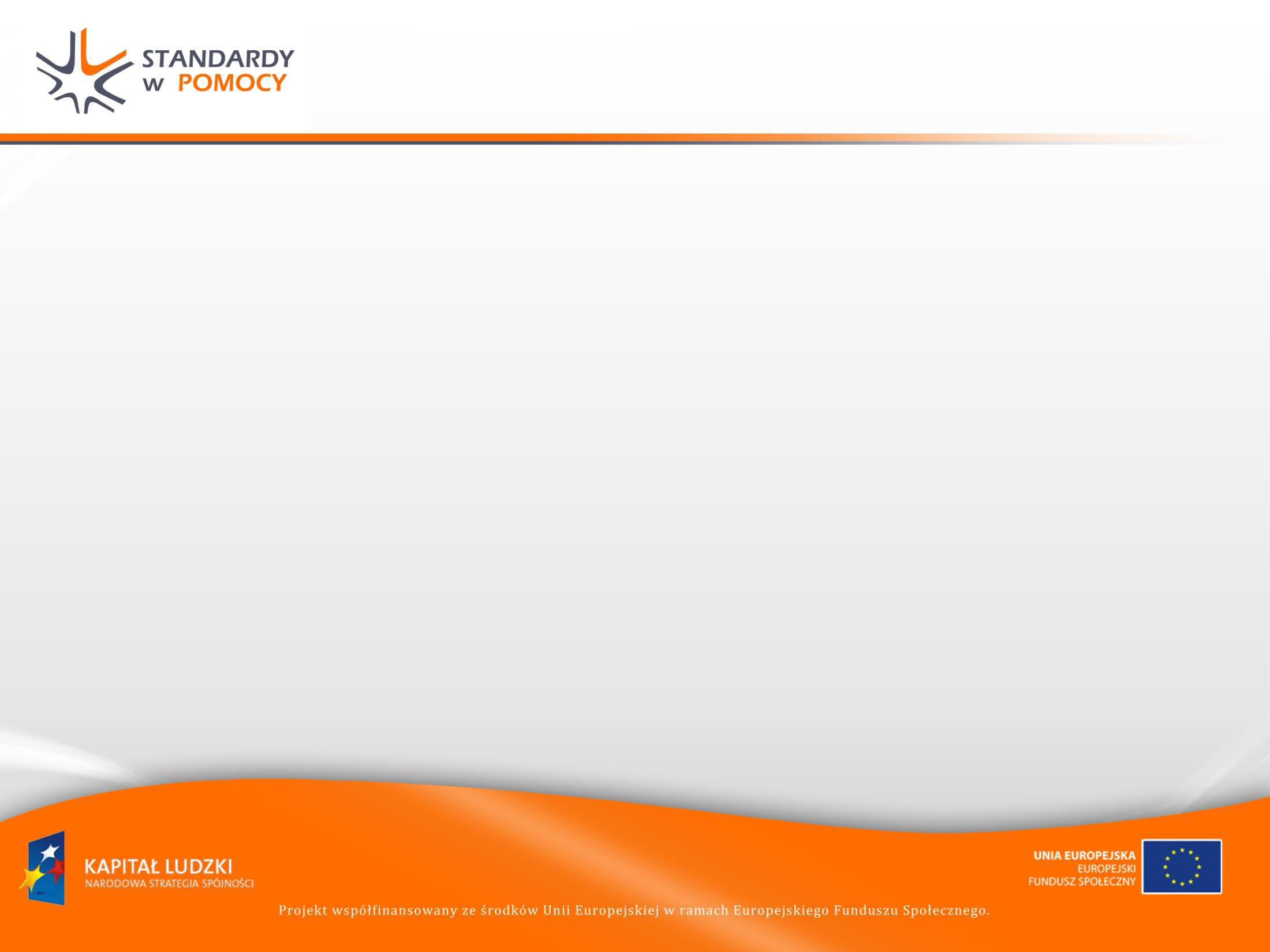 Wskazówki do wdrażania modelu realizacji usług pomocy społecznej o określonym standardzie
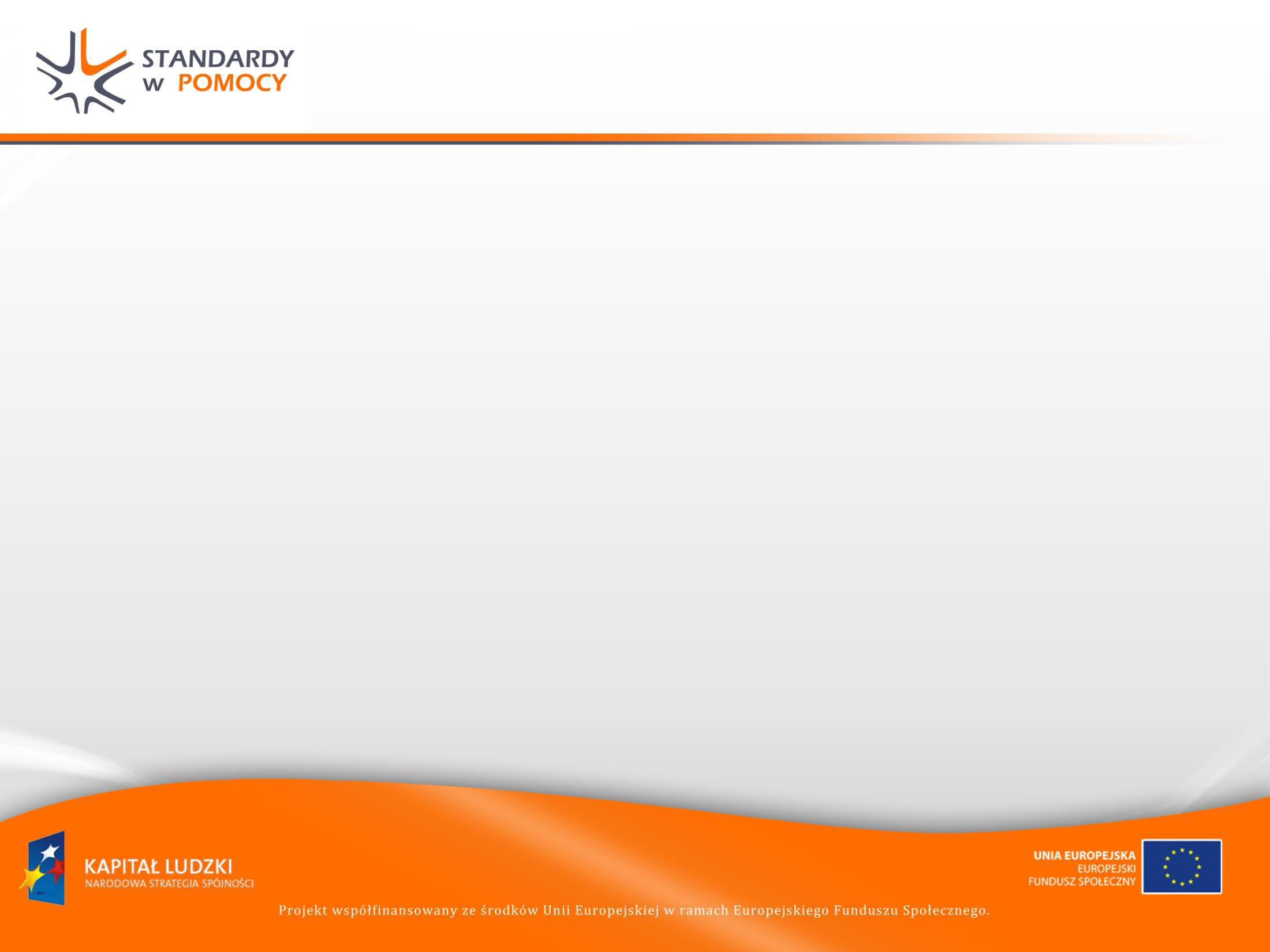 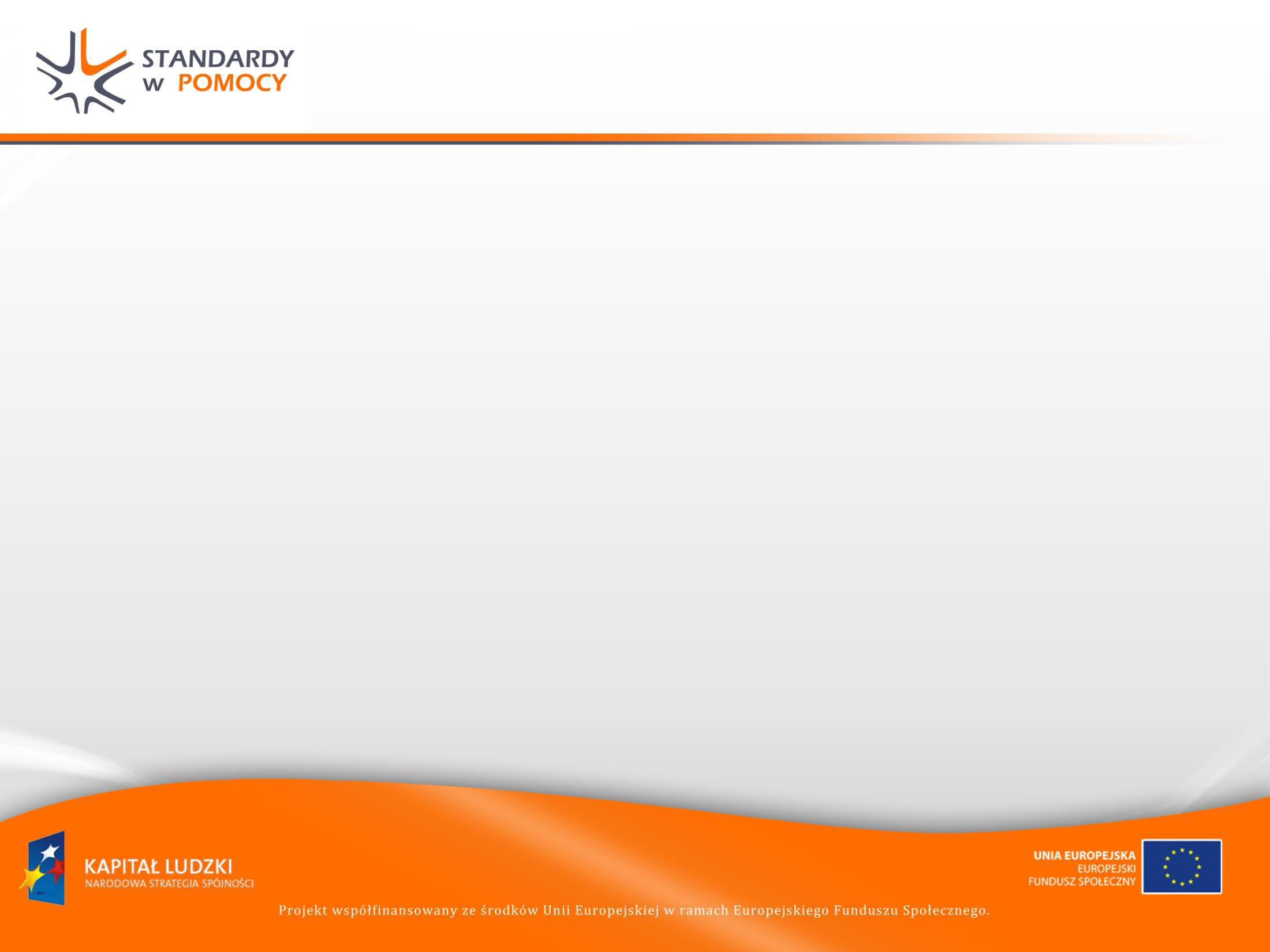 Dziękuję za uwagę

w imieniu zespołu ds. modelu realizacji usług o określonym standardzie w gminie 

w składzie: 

Stanisław Myjak
Adam Roznerski
Aurelia Włoch
Karol Jasiak
Ryszard Kamionka